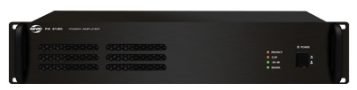 PA3120
Power Amplifier
PA용 아날로그 파워 앰프 
고 안정회로, 높은 신호 대 잡음비와 낮은 의율
출력의 변화 및 앰프의 각종 상태를 LED로 확인 가능
과부하, 과열로부터 앰프를 보호
정격 출력 : 120W
출력 임피던스 : 83/41Ω 
신호대잡음비 : 90dB
소비 전력 : 185W(1/8 POWER) 
사용 전원  : AC220V, DC 24V 
외형 규격(W x H x D) : 482 x 88 x 340mm 
무게 : 11.65kg